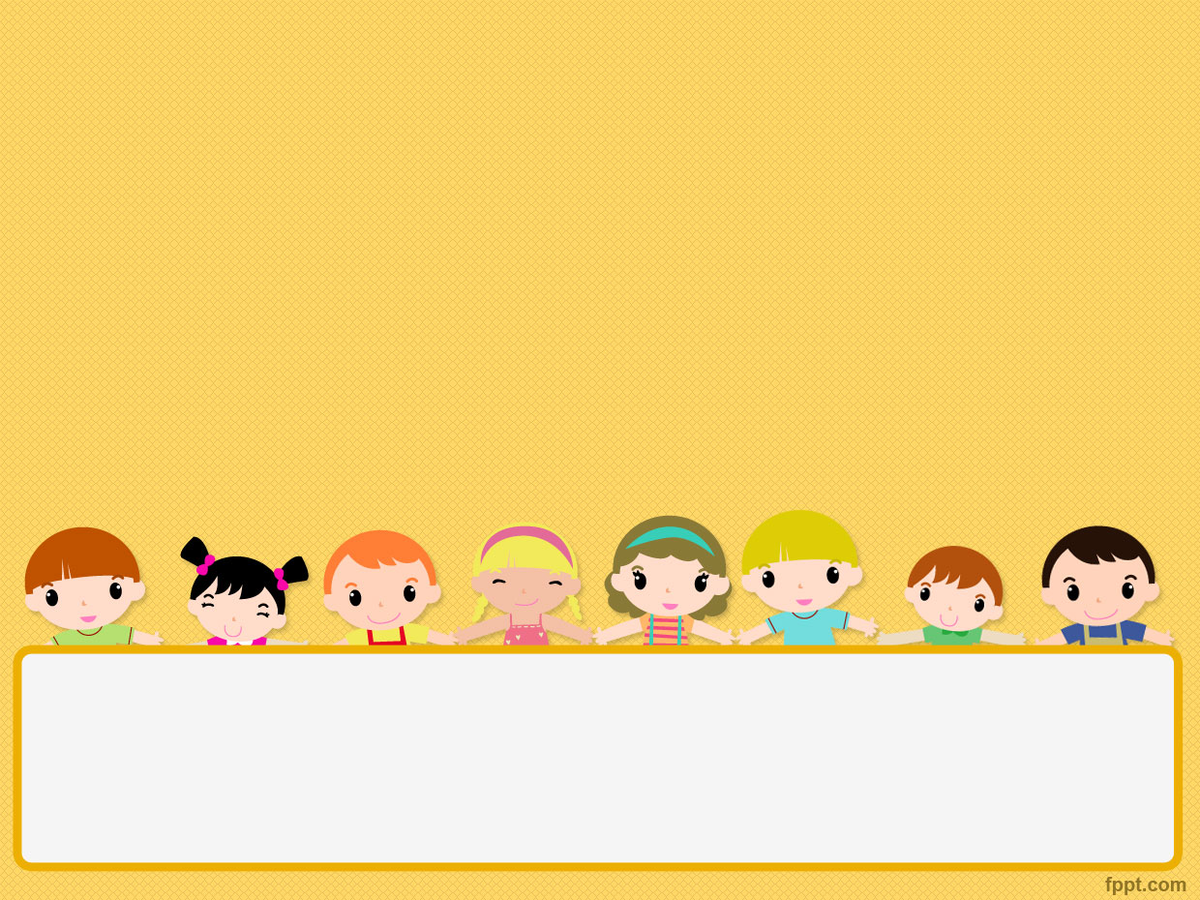 Выполнила учитель-логопед МБДОУ № 87 Игнатова О.В.
«Подбери схему слова к картинке»
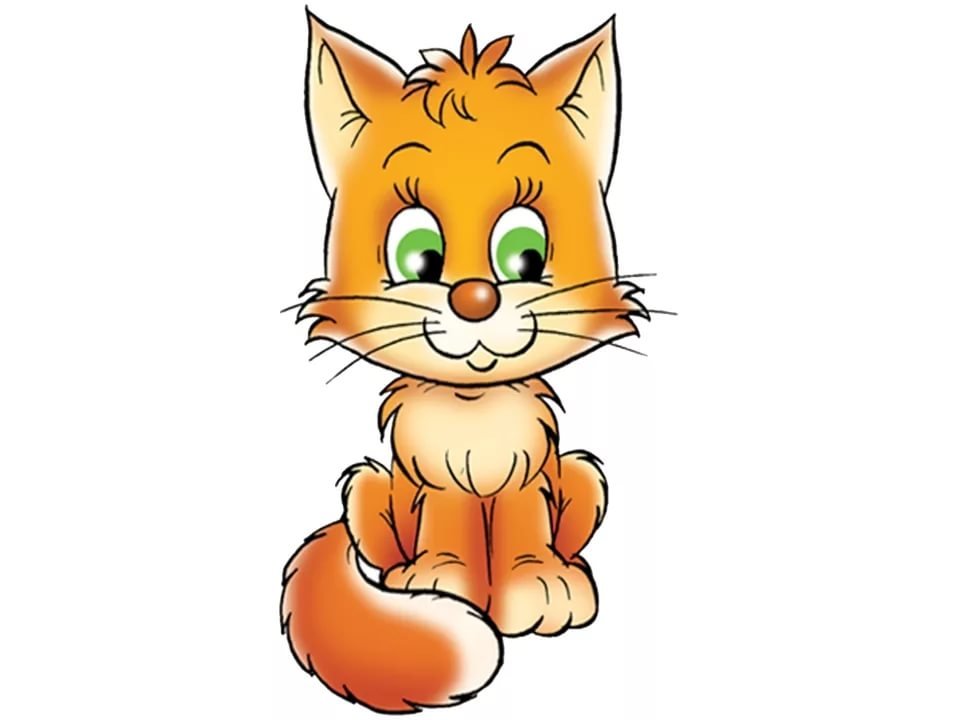 Молодец!
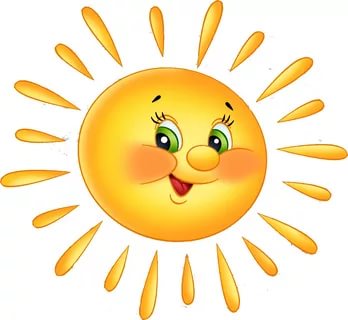 Подумай еще!
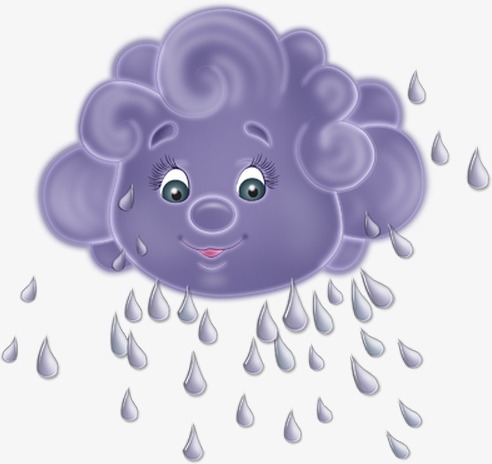 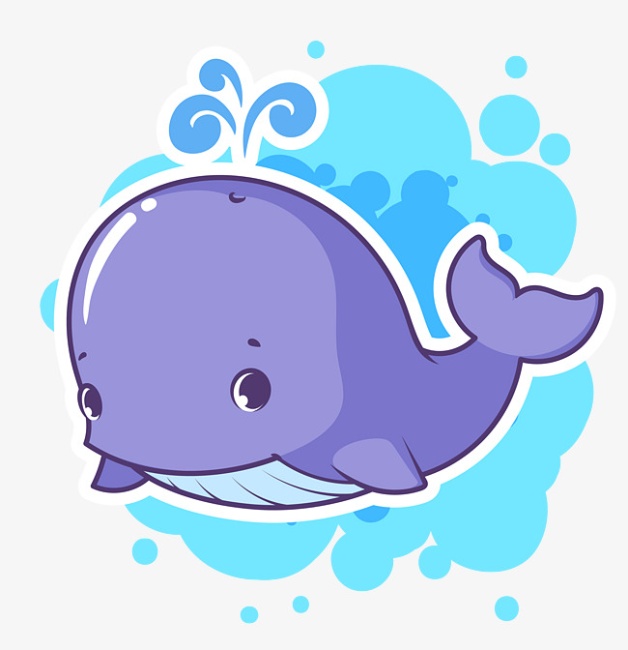 Молодец!
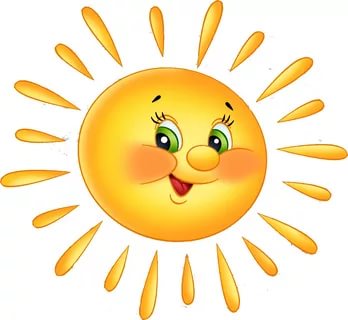 Подумай еще!
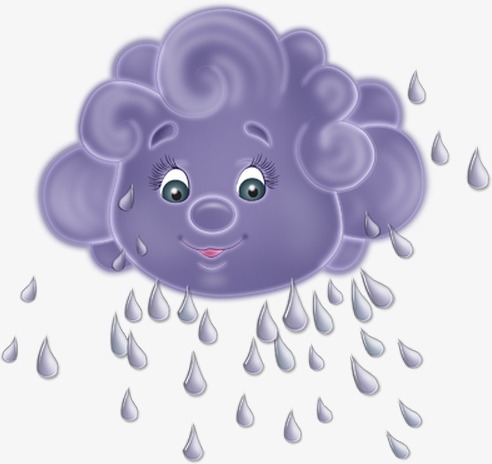 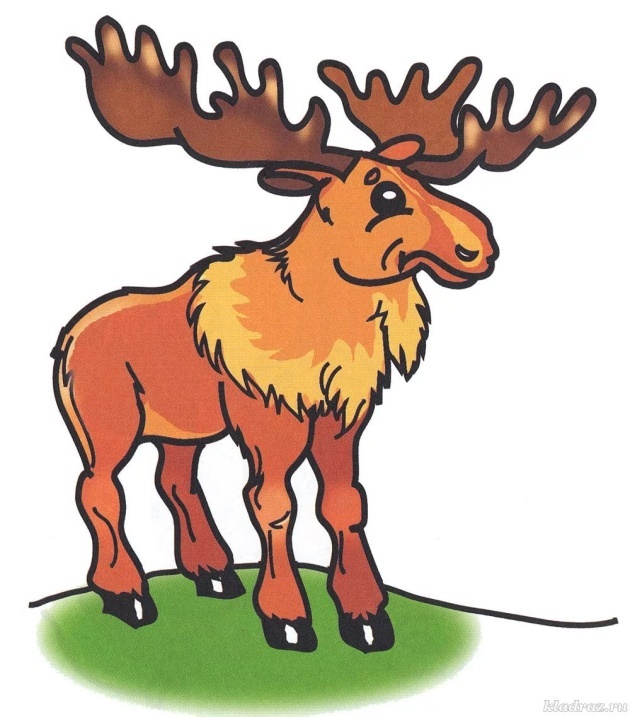 Молодец!
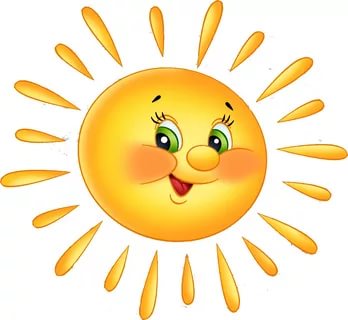 Подумай еще!
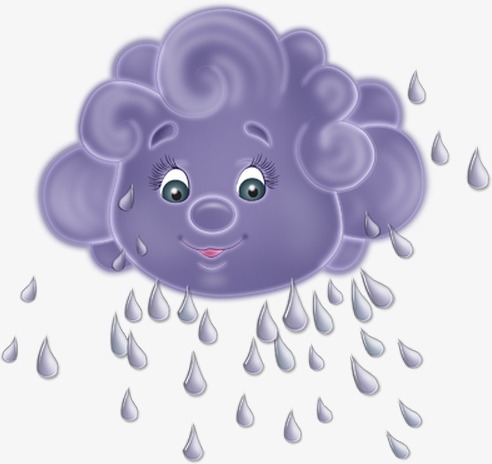 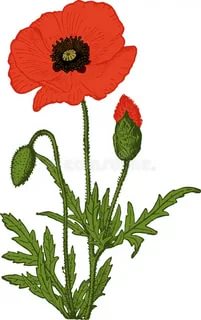 Молодец!
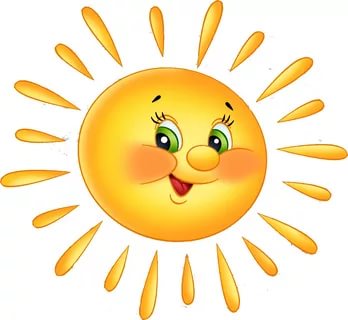 Подумай еще!
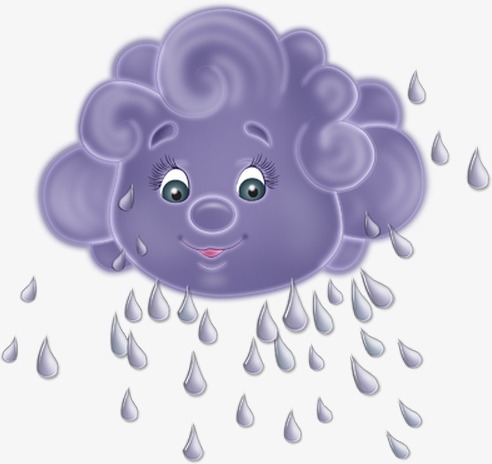 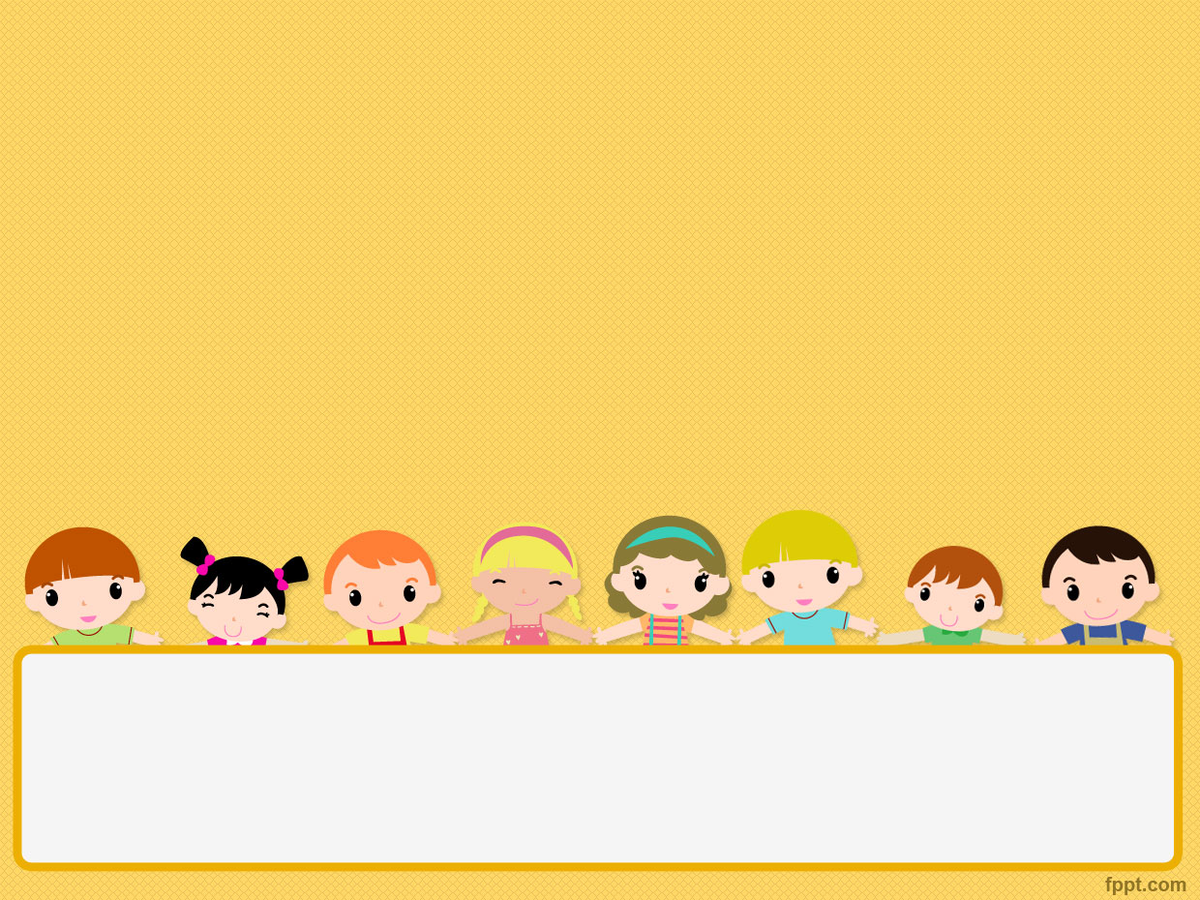 До скорых  встреч!